Укрепление эмоционального контакта между детьми и родителями
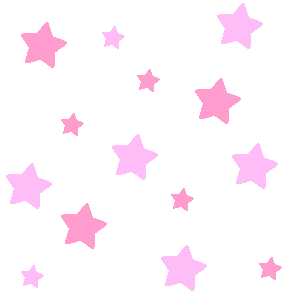 «ПРВЕТСТВИЕ  КОМАНД»
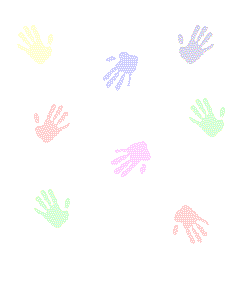 «ЭМБЛЕМА СЕМЬИ»
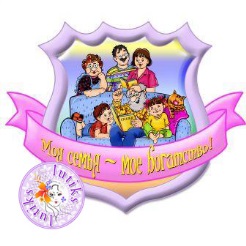 СКАЗКА «ТЕРЕМОК»
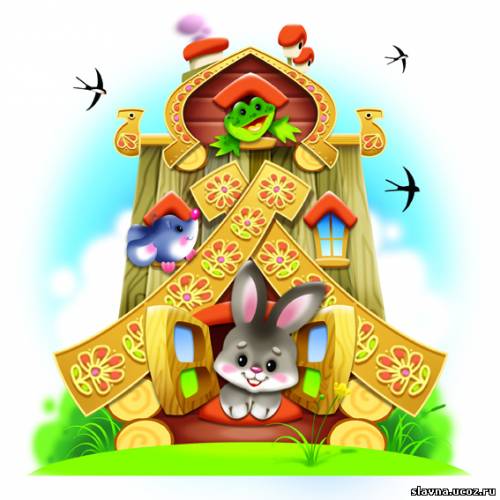 «СОБЕРИ СВОЮ ЭМОЦИЮ»
«ДОРОЖНАЯ ИСТОРИЯ»
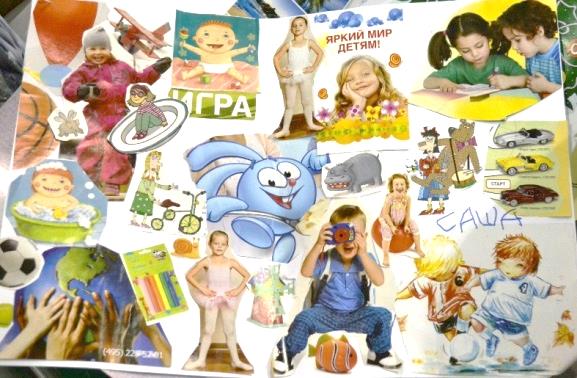 КОЛЛАЖ 
«СЧАСТЛИВАЯ И ДРУЖНАЯ СЕМЬЯ»
«ПАУТИНКА»
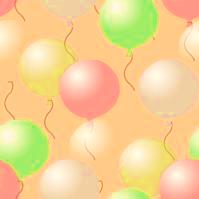 ПОЗДРАВЛЯЕМ
              с
      ПОБЕДОЙ!